Krevní buňky
A. Žákovská
Krevní roztěr ryby (zdroj: Internet)
Krevní roztěr žáby (zdroj: Internet)
Krevní roztěr ptáka (zdroj: Internet)
Krevní roztěr savce – lidská krev                 (zdroj: Internet)
Heterofil u ptáků
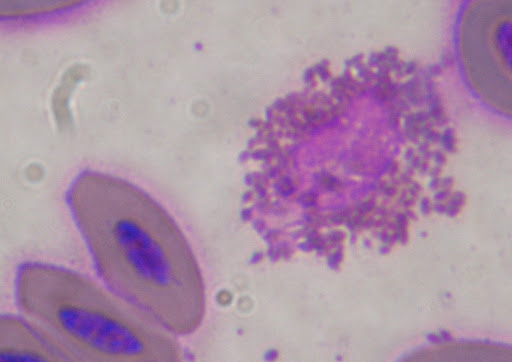 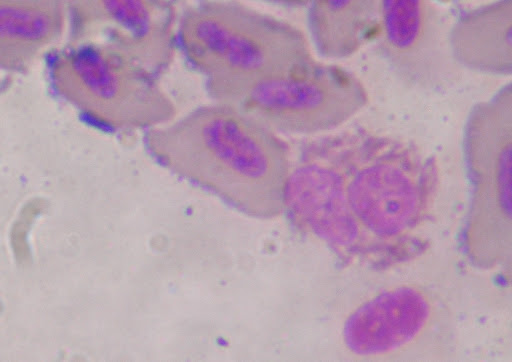 Leukemické buňky
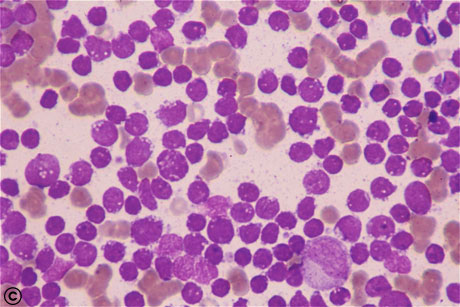 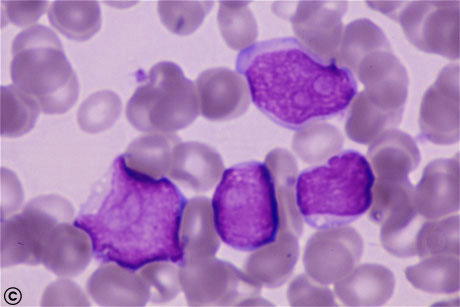 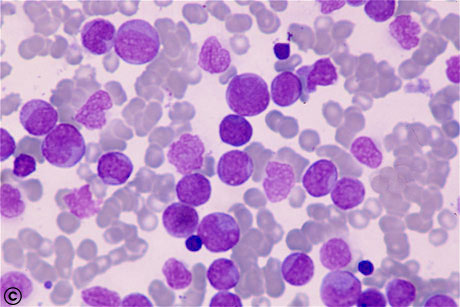 Akutní lymfatická leukemie ALL-L2
Akutní myeloidní leukemie AML-M2
Akutní lymfatická leukemie ALL-L3
Leukemické buňky
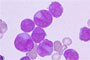 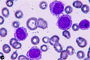 Vlasaté buňky - leukemie
Akutní myeloidní leukemie AML M3
Paraziti v krvi
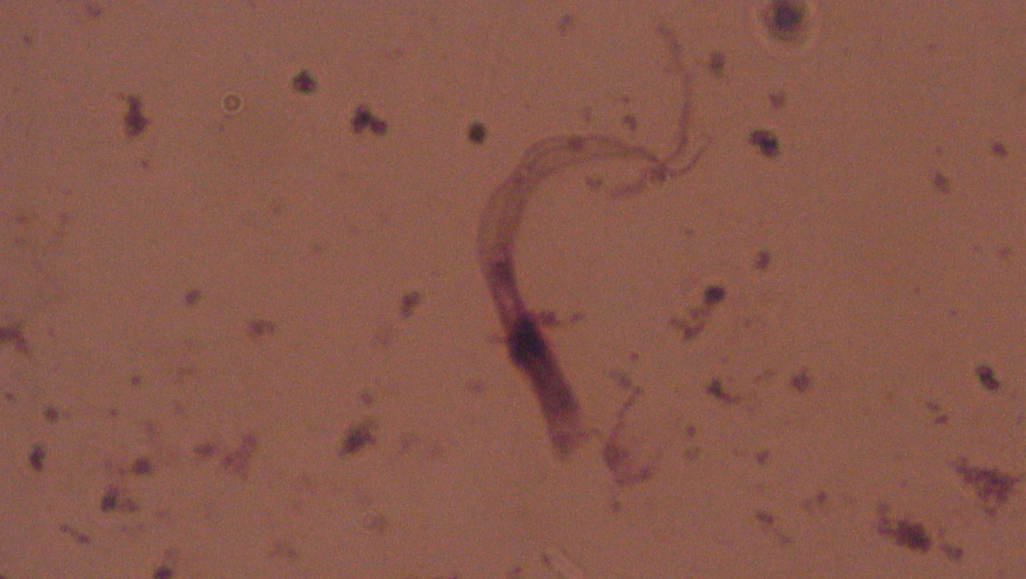 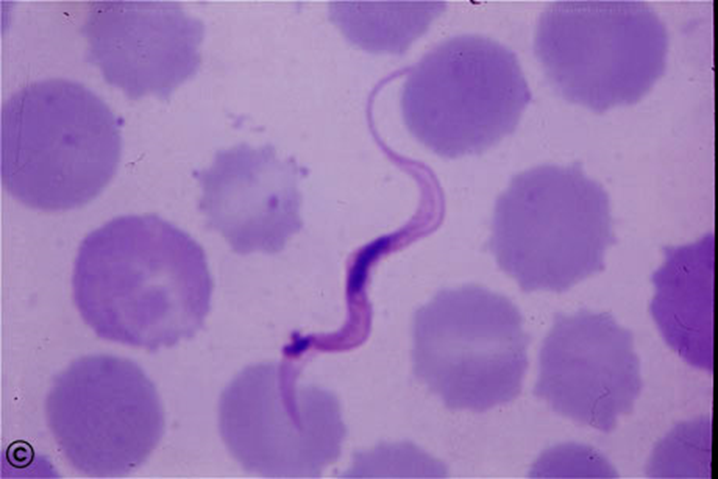 Trypanosoma gambiens
Trypanosoma sp. (z ptačího druhu) v klíštěti
Paraziti v krvi
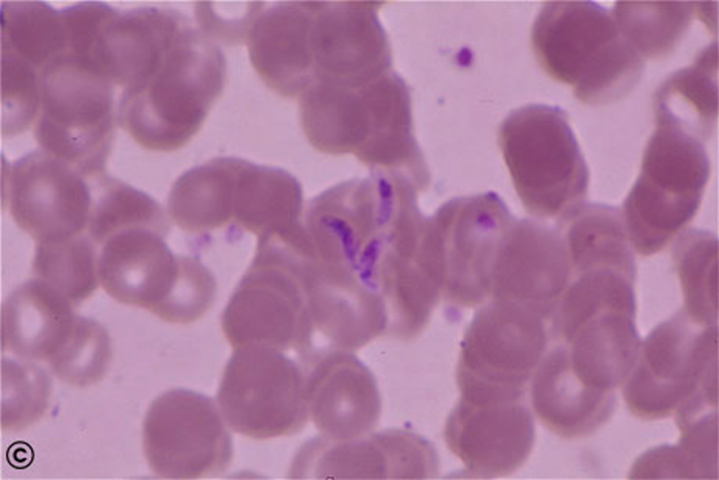 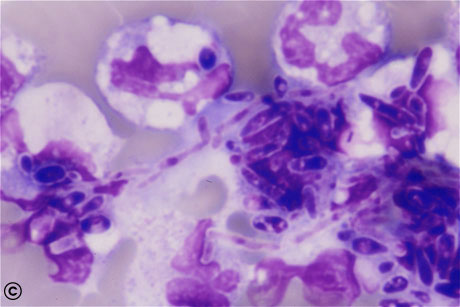 Kvasinky (Candida sp.)
Toxoplasma gondii
Zdroje
http://www.hematologyatlas.com/				lidské vzork+ patologie
eozinofil
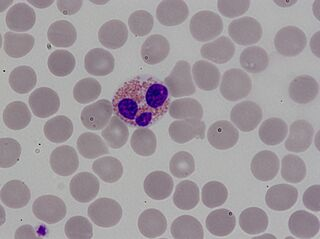 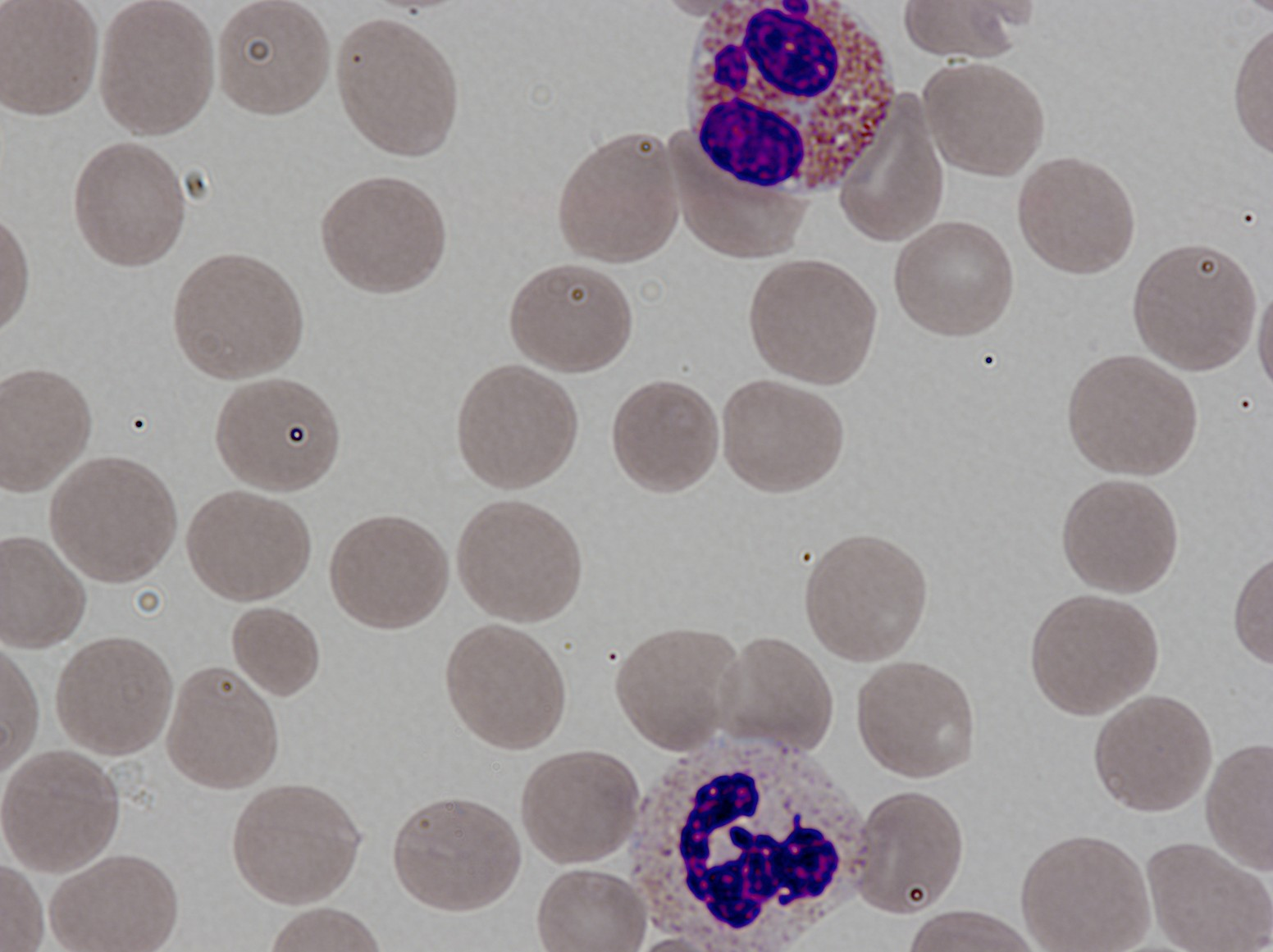 neutrofil
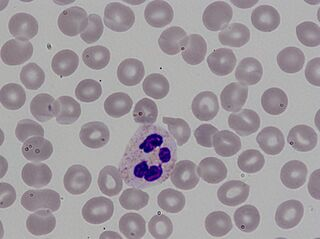 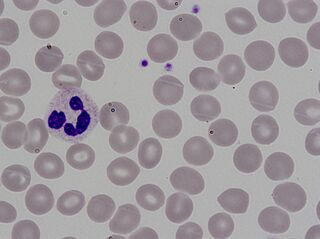 Lymfocyt a monocyt
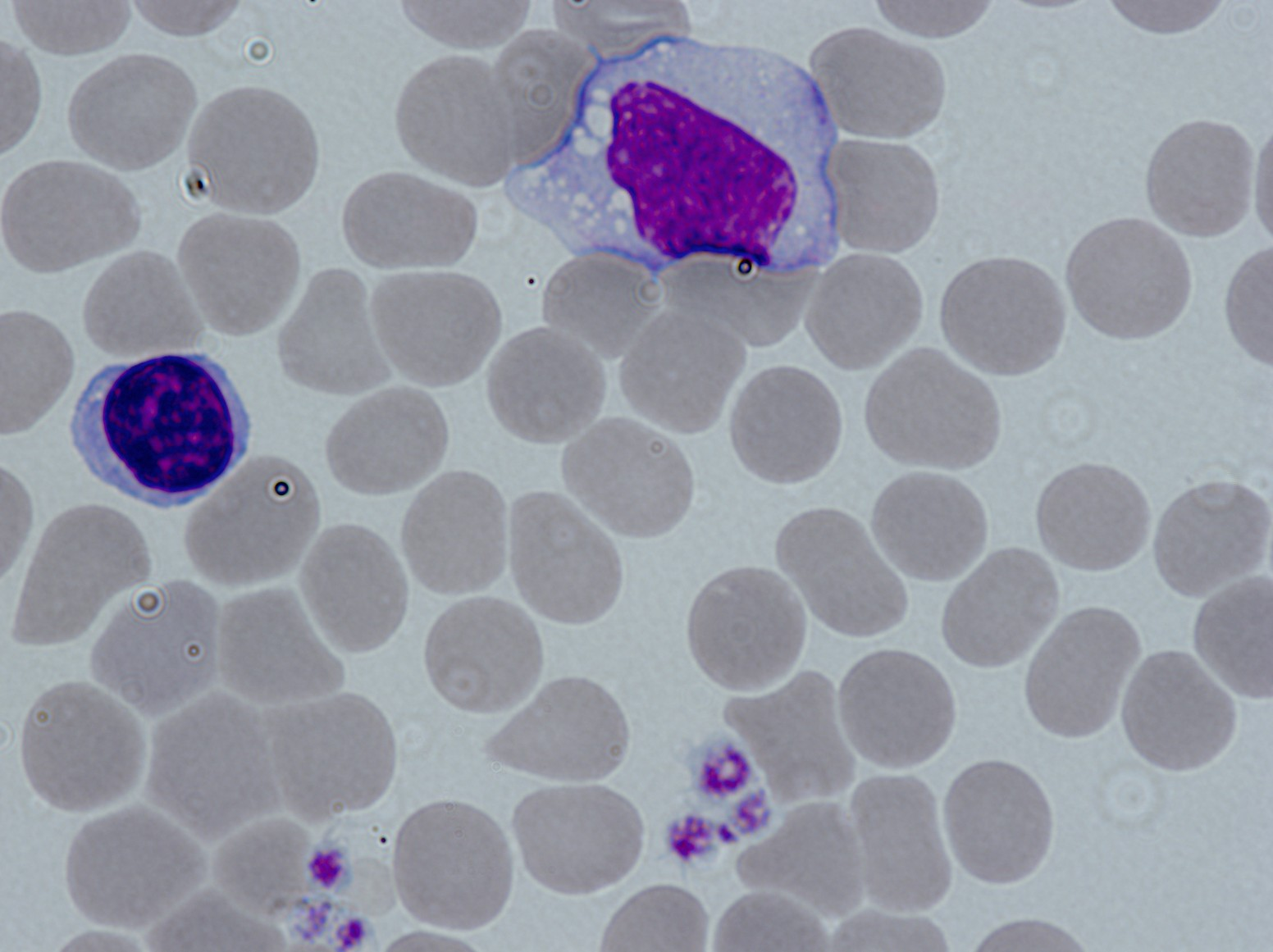 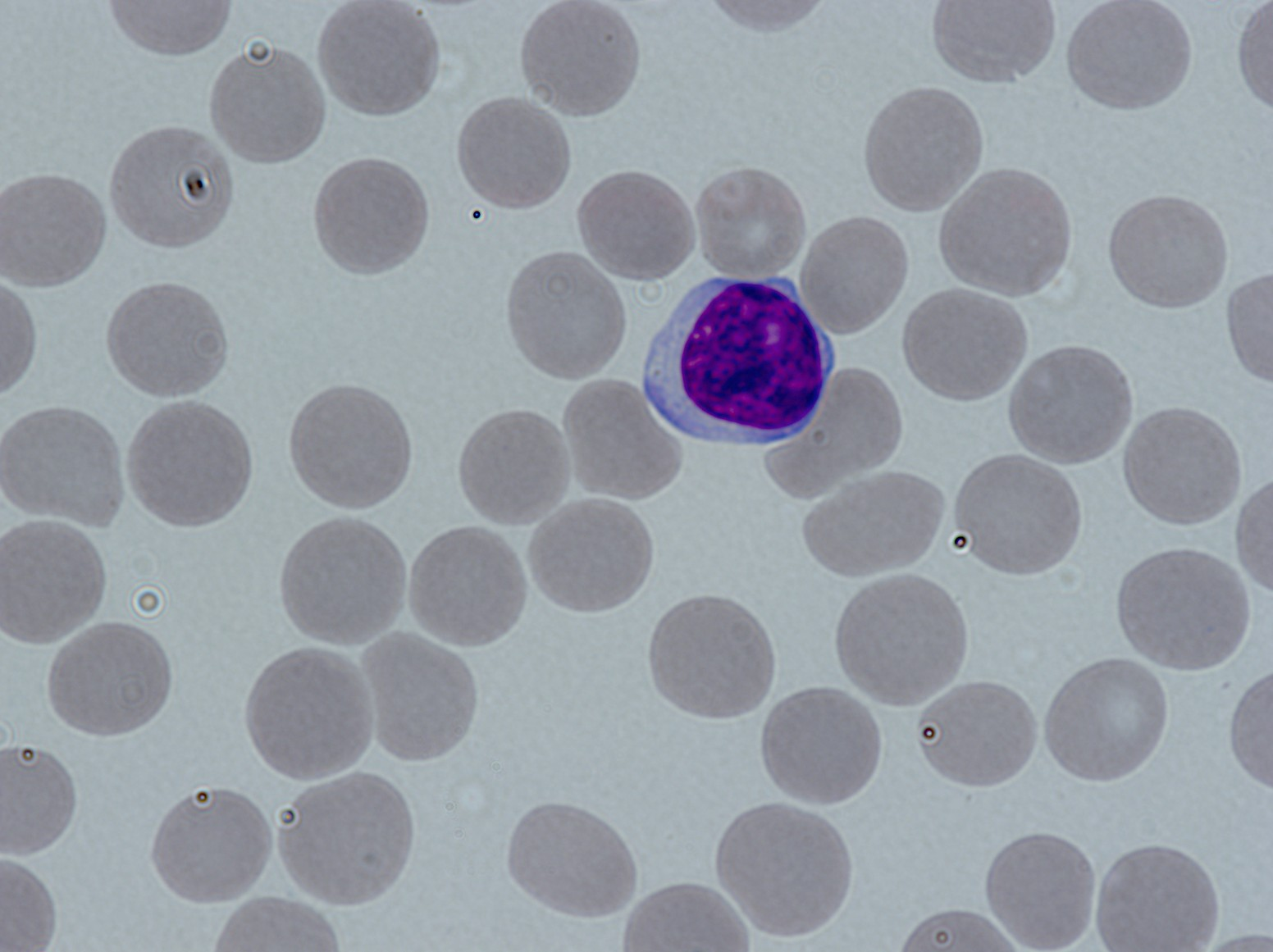 monocyt
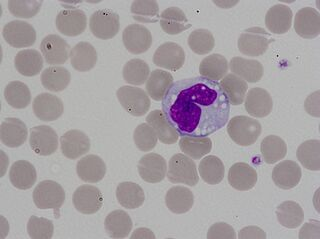 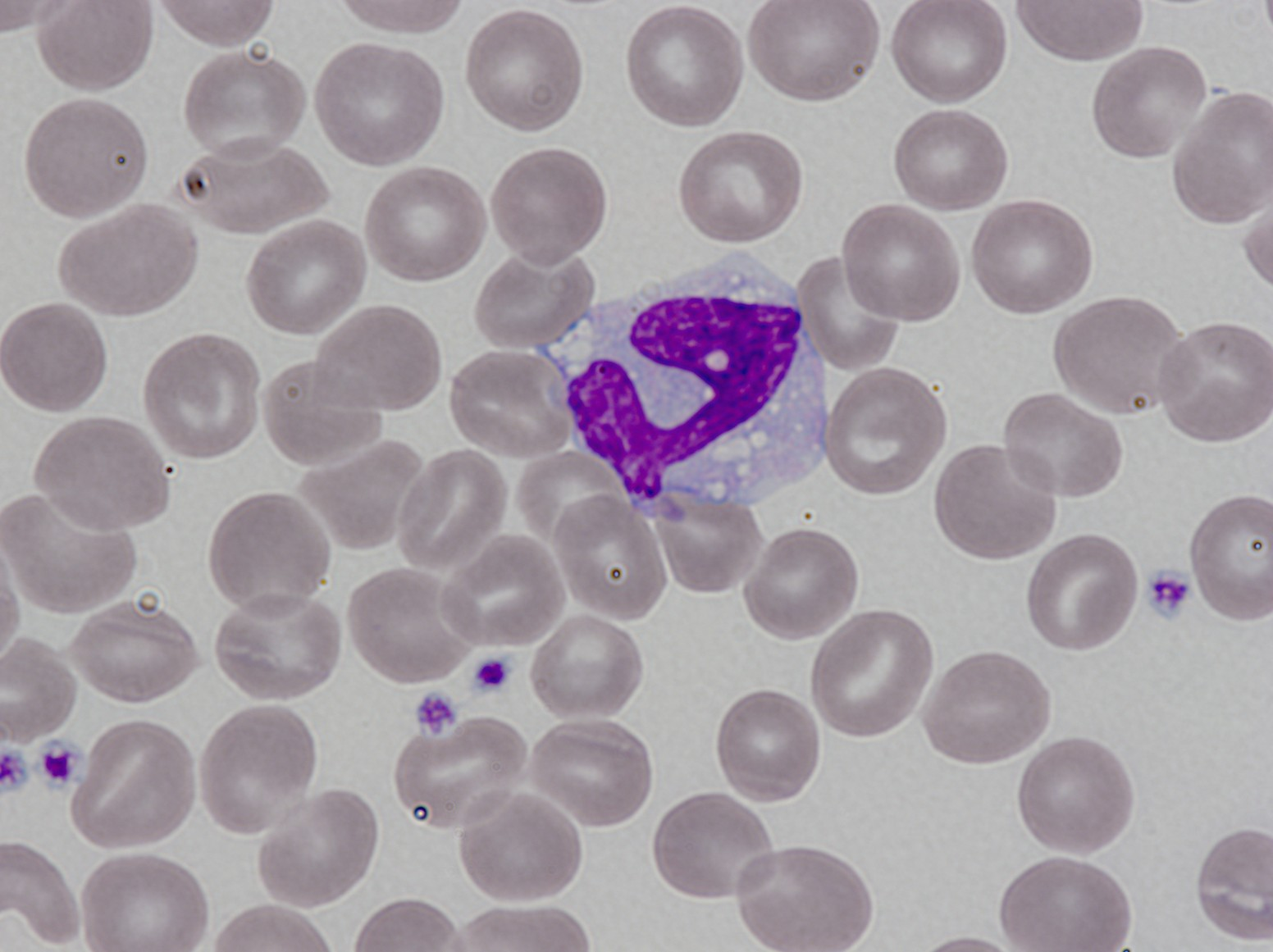 bazofil
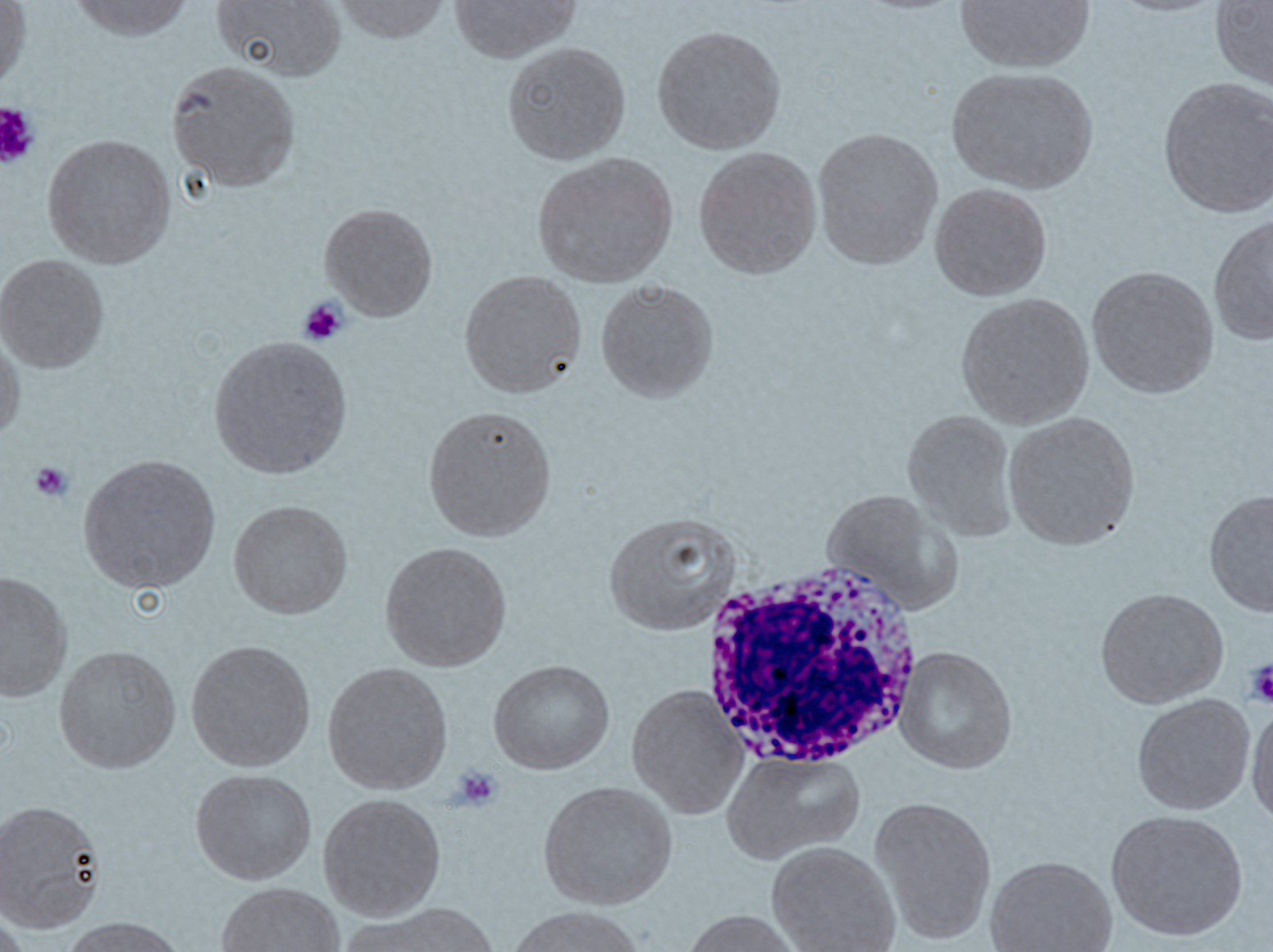 Tyčka (nezralý neutrofil)
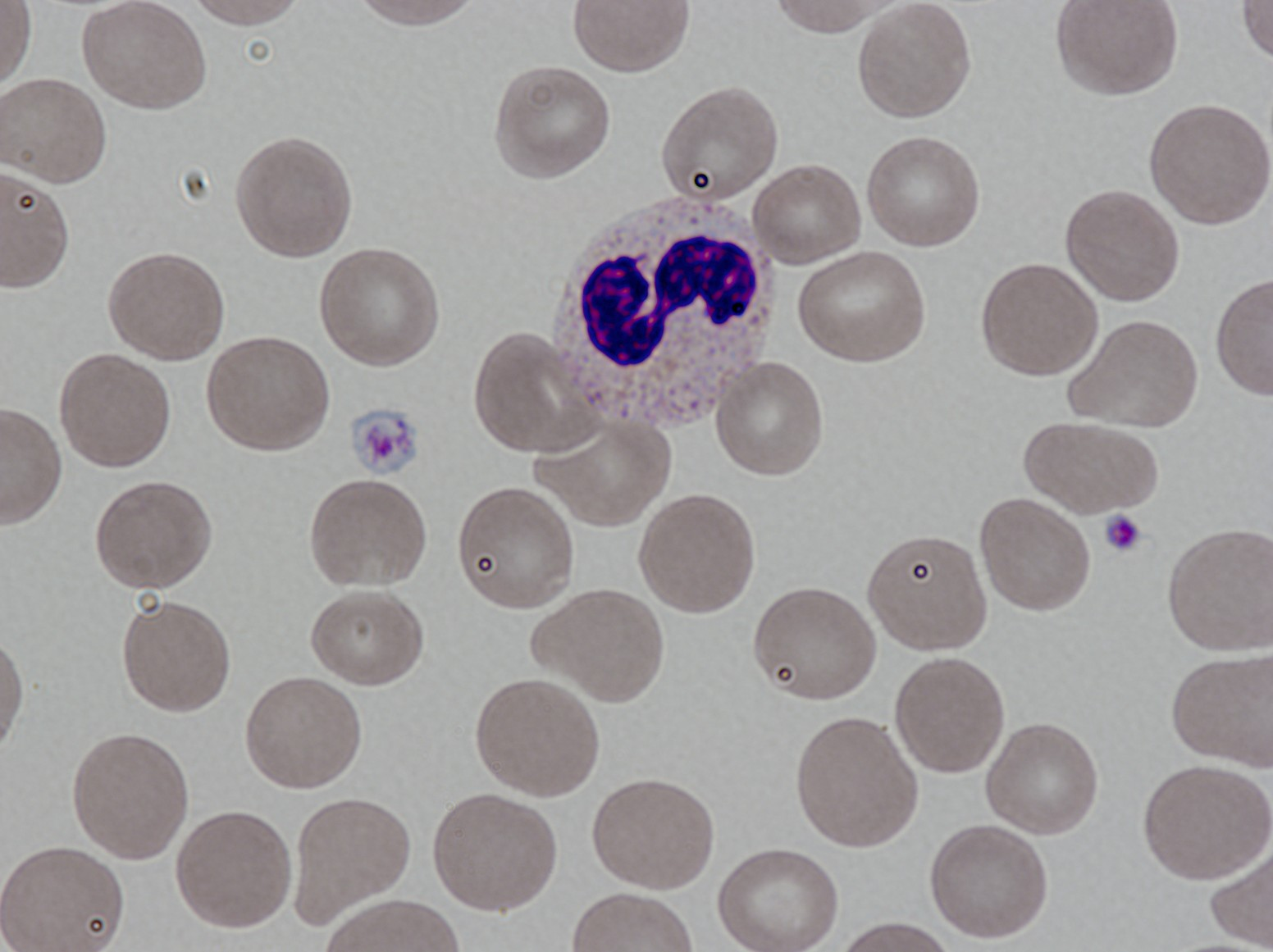 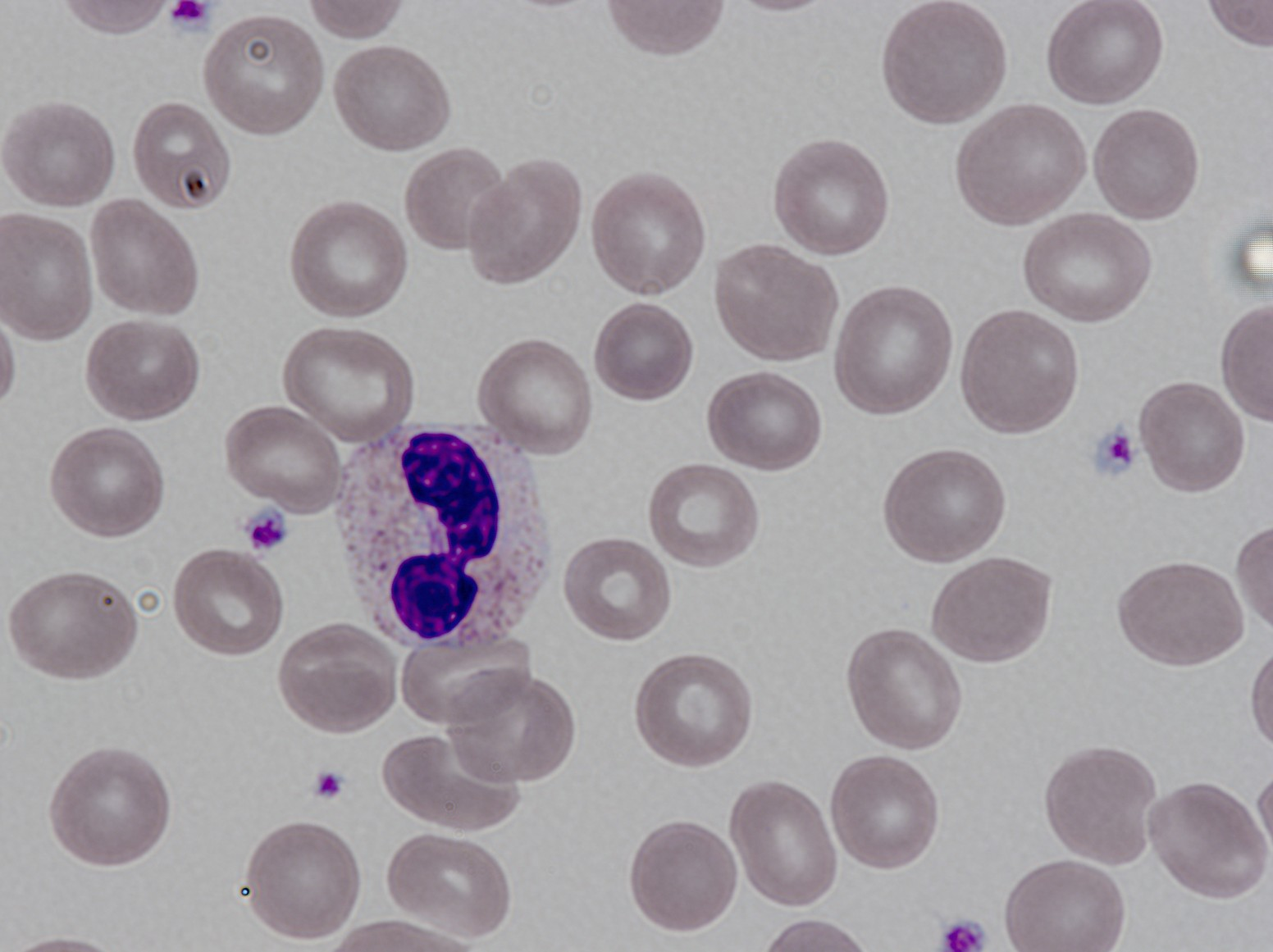